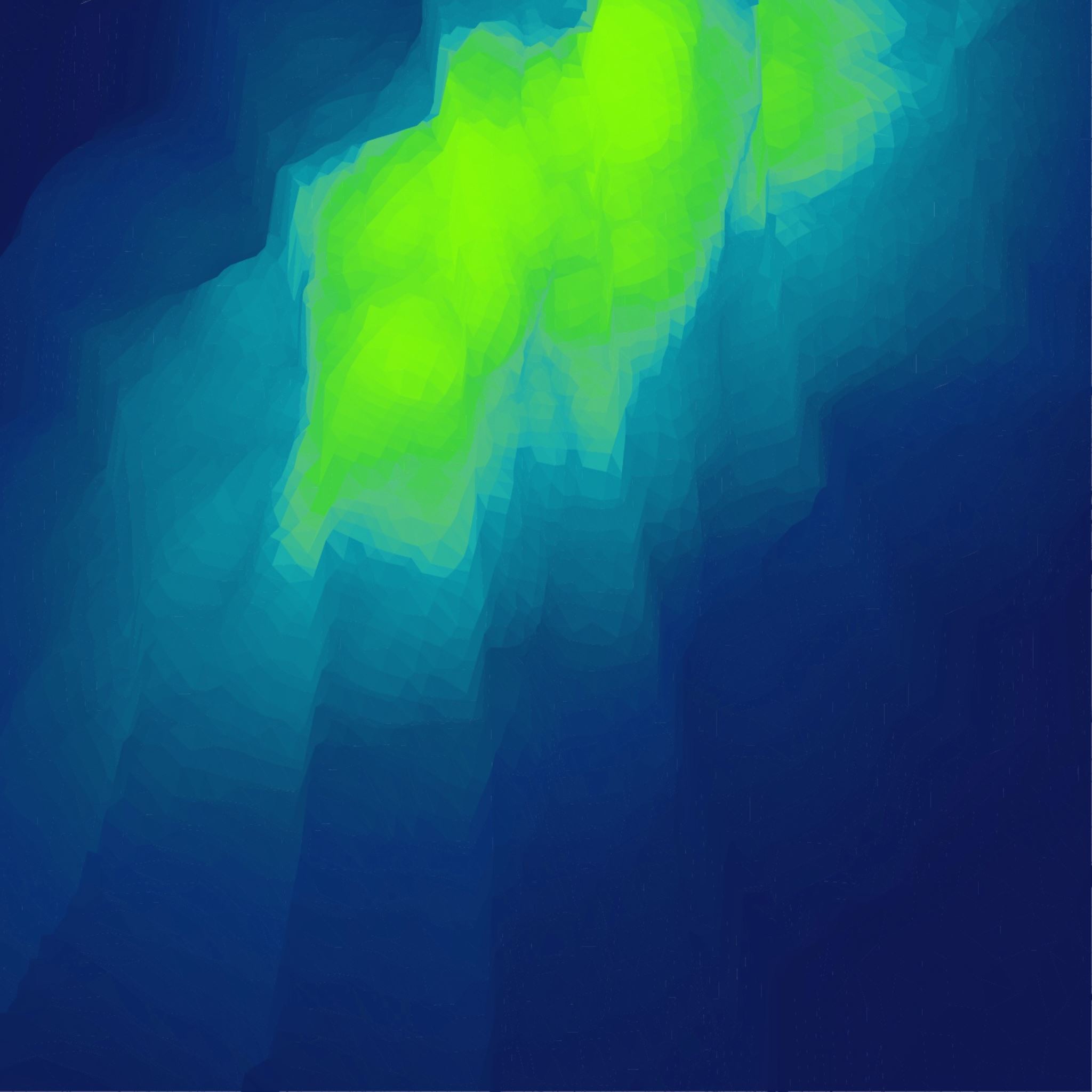 Boj zblízka
KOPY
Boj zblízka
Cíl: seznámit se s kopy -  účel je zasažení protivníka s cílem jeho dočasné či trvalé neschopnosti pokračovat v útoku (přímé kopy, kyvadlové kopy, kopy vzad, obloukové kopy)

Průběh: průpravné cvičení, přímé kopy (kop kolenem, čelní kop, boční kop), kyvadlový kop, kop vzad, poloviční obloukový kop
Kopy
Účelem kopů v BZ je zasažení protivníka s cílem jeho dočasné či trvalé neschopnosti pokračovat v útoku
 Zásady provádění kopů: využívat rotace boků a zásady s tím spojené; používat kopy vzhledem k povrchu - z důvodů fyzické náročnosti, pohyblivosti, výstroje, ústroje a výzbroje jsou při BZ více používány kopy využívající gravitační sílu země; účelně a přesně vést kopy na vitální a zranitelná místa na těle člověka.
Úderové plochy: kolene, holenní kost, nárt, vnější a vnitřní strana chodidla, pata chodidla, spodek chodidla.
Seznam literatury
VÁGNER, Michal. K teorii boje zblízka. Praha: Karolinum, 2008. ISBN 978-80-2461-476-2.
 VÁGNER, Michal. 1. stupeň boje zblízka. Praha: 2008.